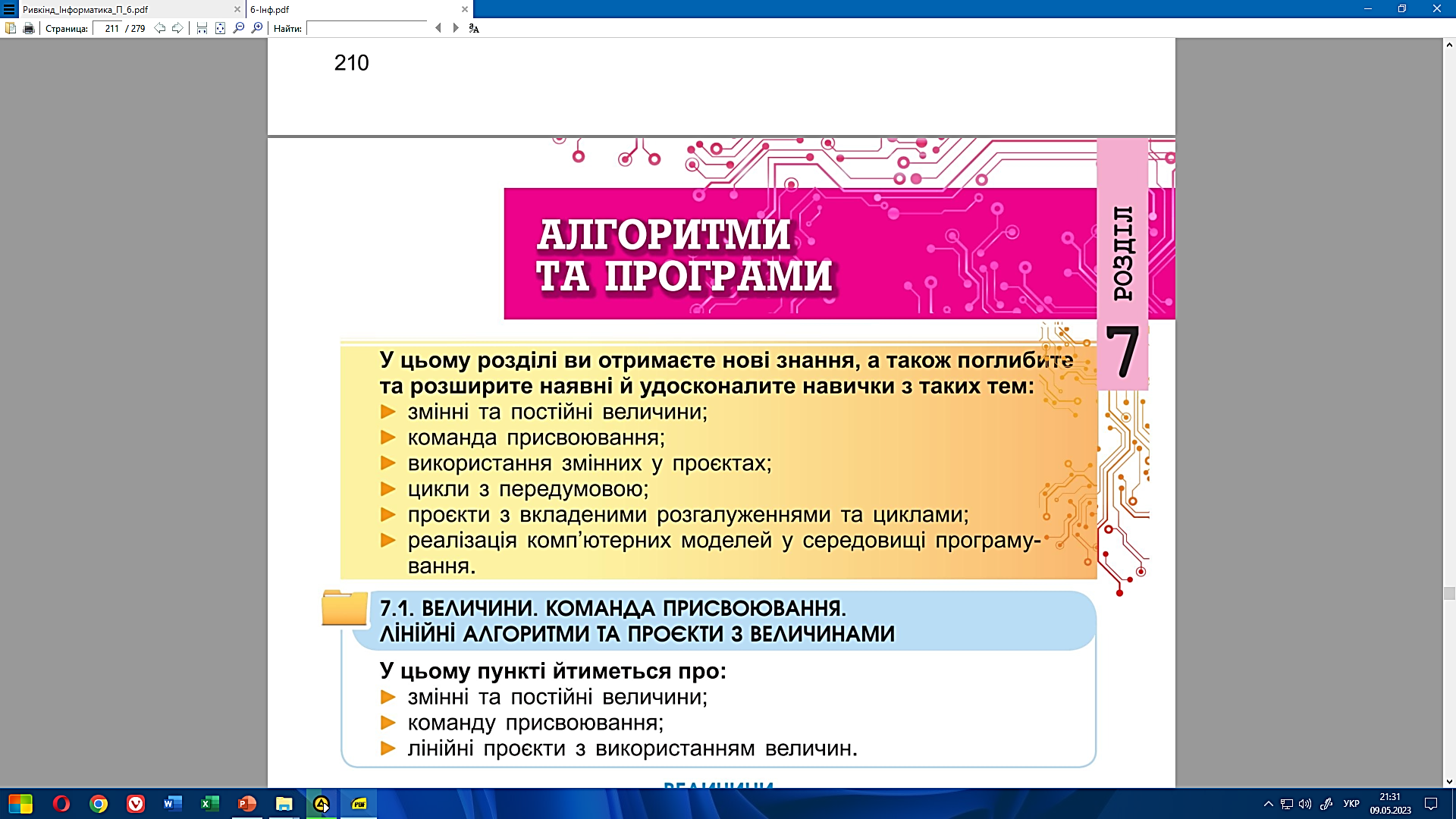 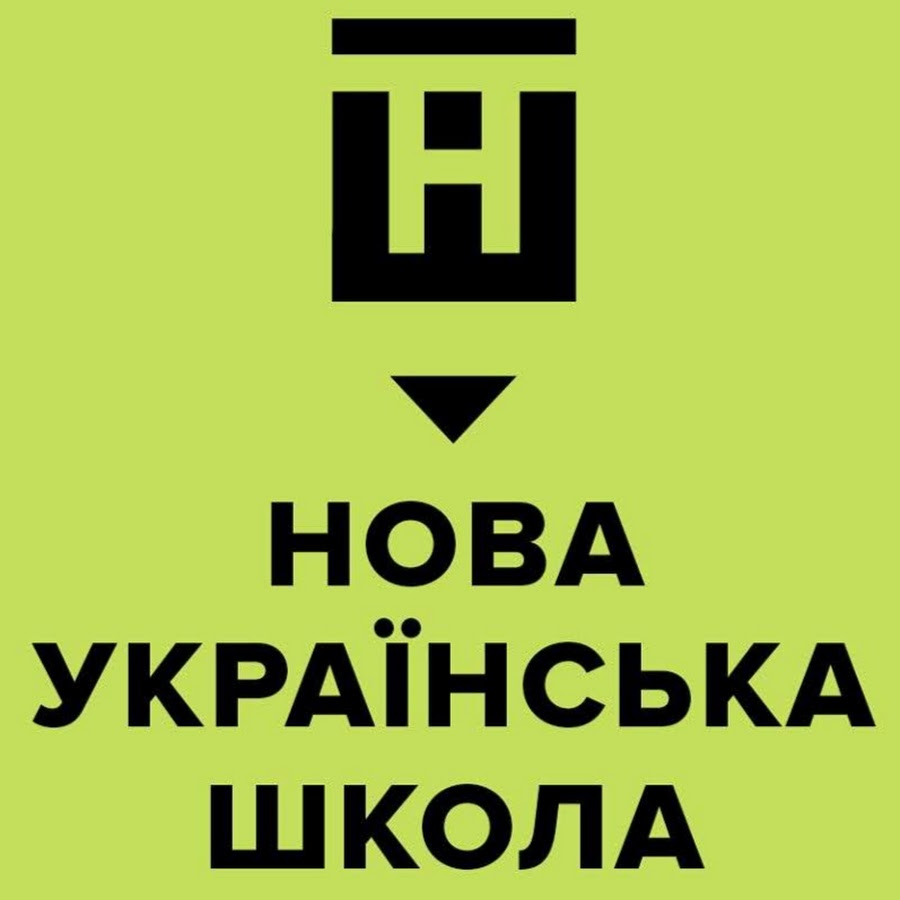 Урок 31
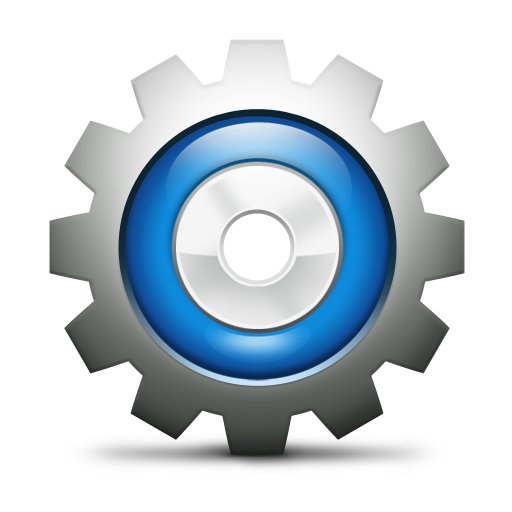 ВЕЛИЧИНИ. КОМАНДА ПРИСВОЮВАННЯ
інформатика
6
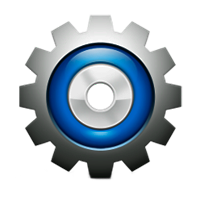 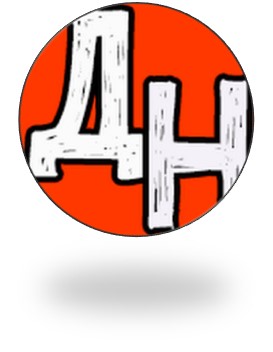 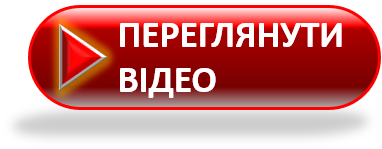 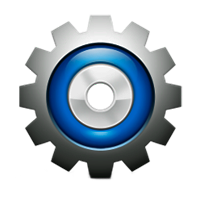 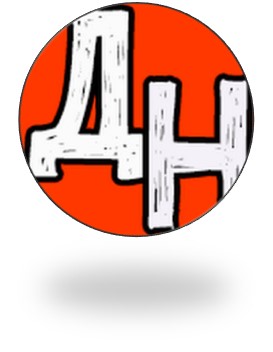 Перейти на Ютуб-канал «Дистанційне навчання»
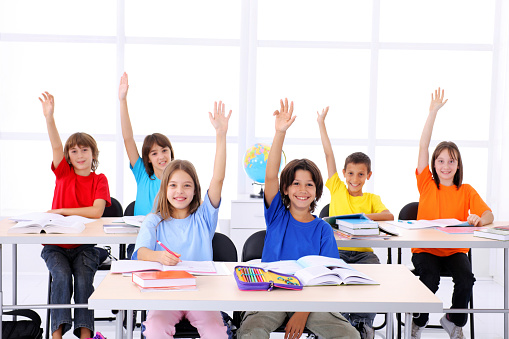 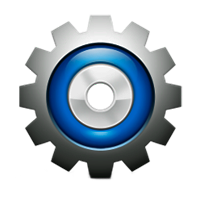 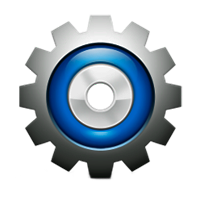 Поміркуйте
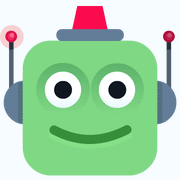 Як знайти периметр і площу Сцени? Як знайти час, потрібний для поїздки з пункту A в пункт B?
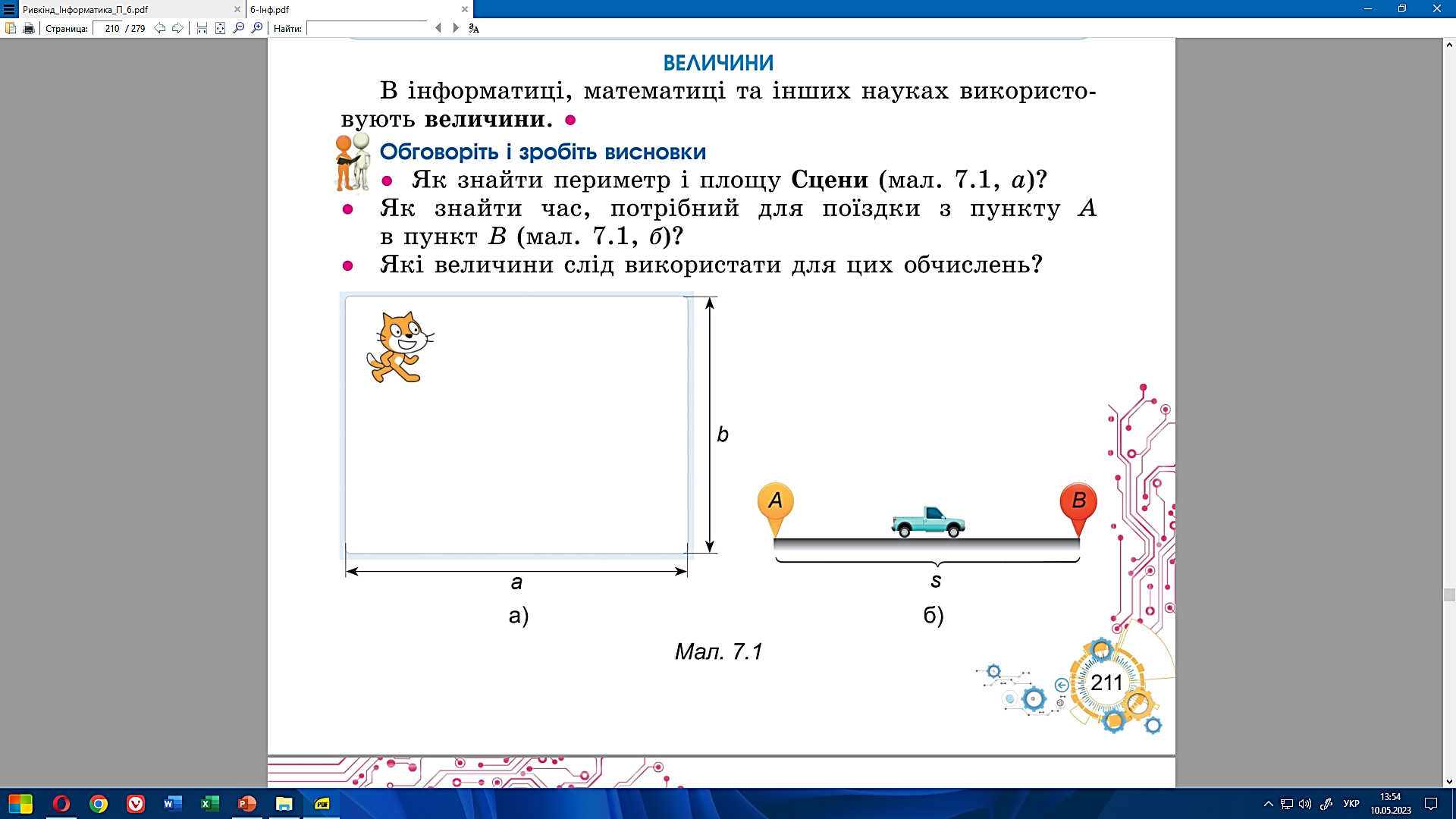 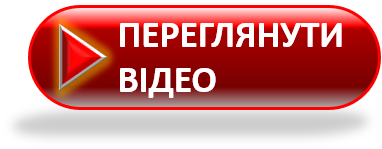 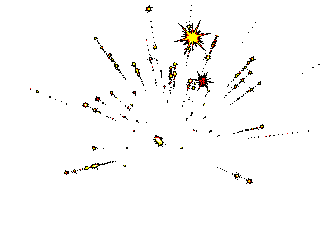 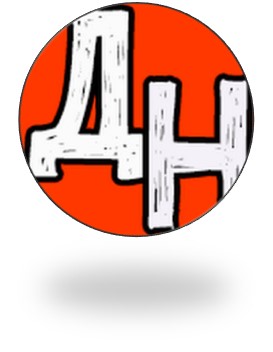 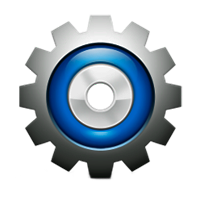 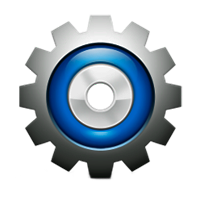 Величини використовуються для позначення спільних властивостей об’єктів.
Наприклад:
ширина – прямокутника, межі квадрата, Сцени в середовищі Скретч 3 та ін.;
колір – куртки, тла Сцени, сигналу світлофора та ін.;
час – руху людини або автомобіля, тривалості уроку або футбольного матчу та ін.
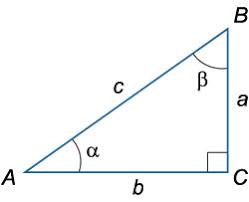 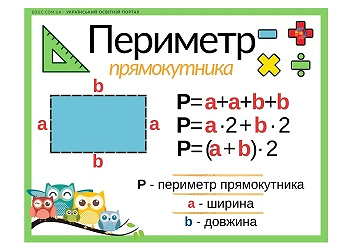 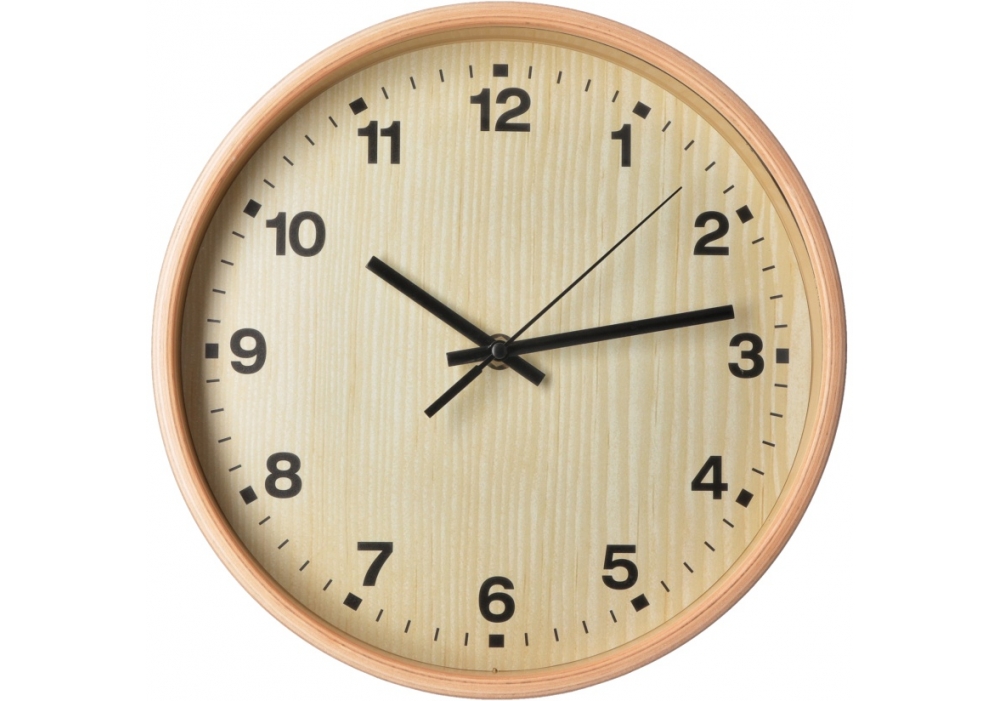 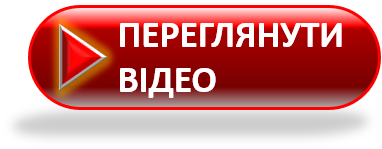 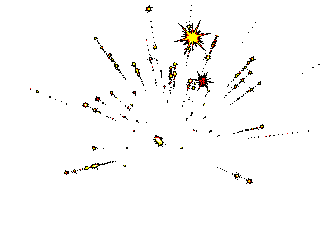 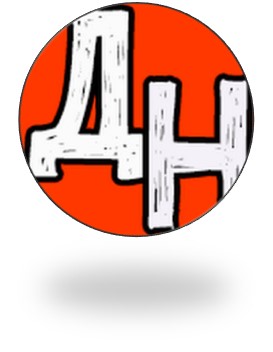 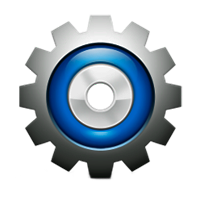 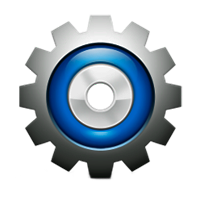 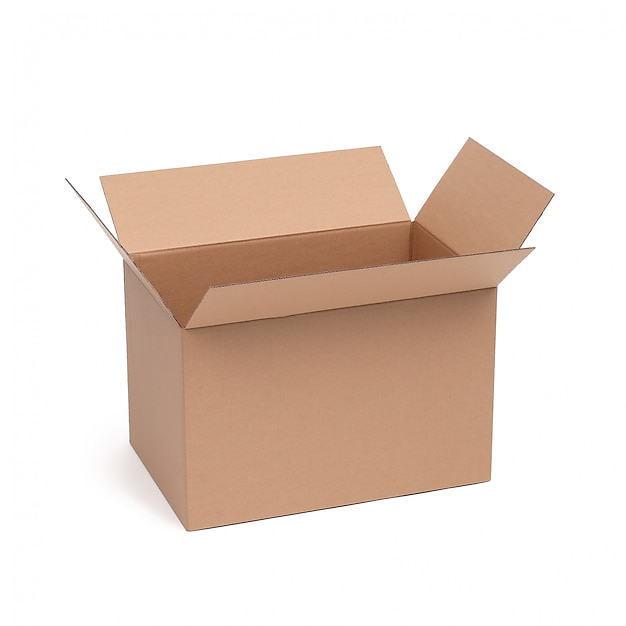 Ім’я величини може складатися з одного або кількох символів. Такими симво-лами можуть бути літери (великі та малі), цифри, символ підкреслювання та ін. Наприклад, а, шв, Radius, х12, у_1.
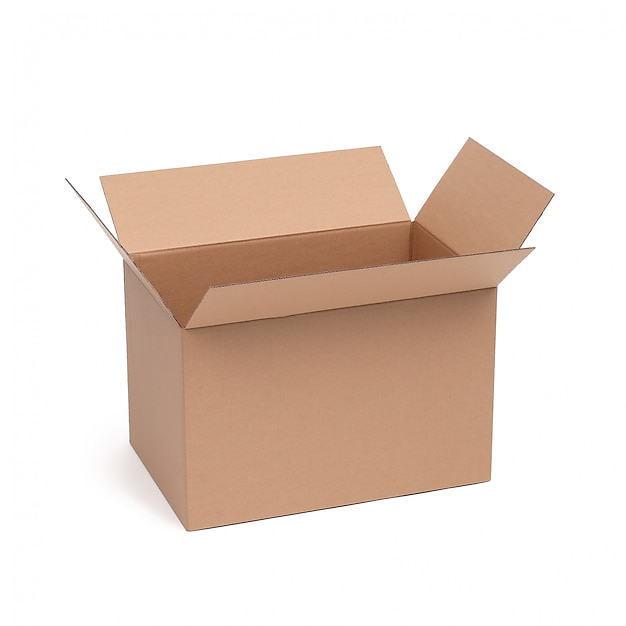 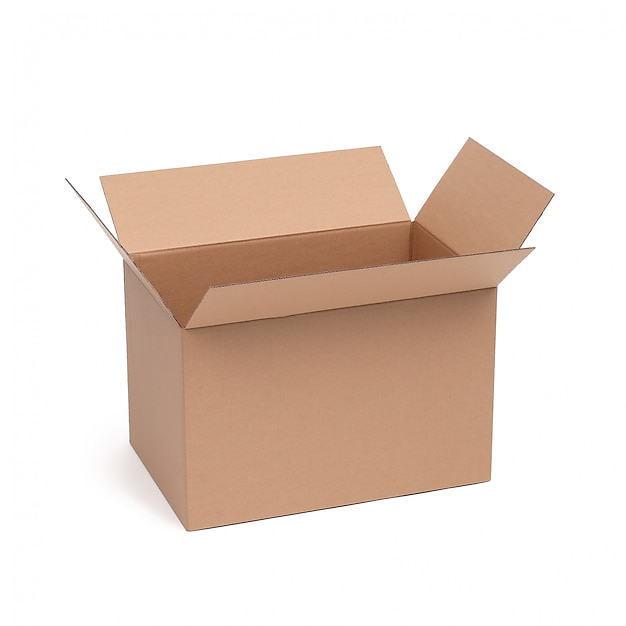 Величина
X2
Р
Radius
Ім’я величини
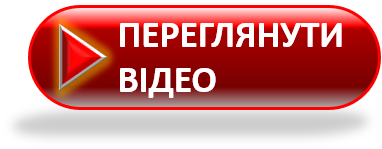 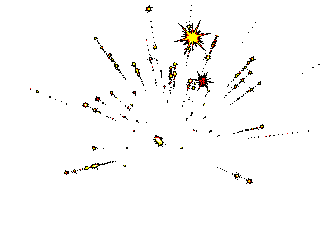 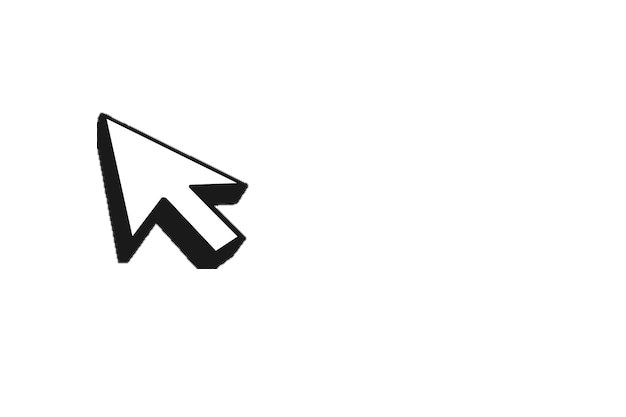 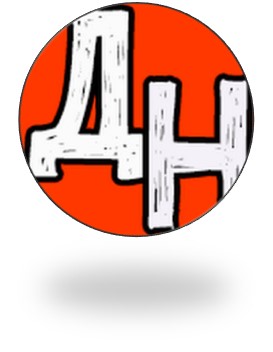 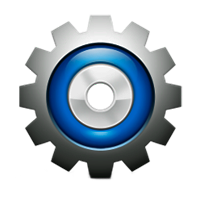 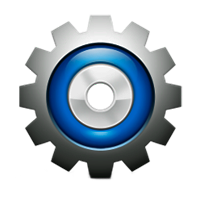 Величини можна використовувати у формулах. Ви вже знаєте формули для обчислення периметра пря­мокутника: P = 2 · (a + b), довжини кола: C = 2 · π · r та ін. В електронних таблицях ви також використовували форму­ли, наприклад =А1*В4.
P = 2 · (a + b)
=А1*В4
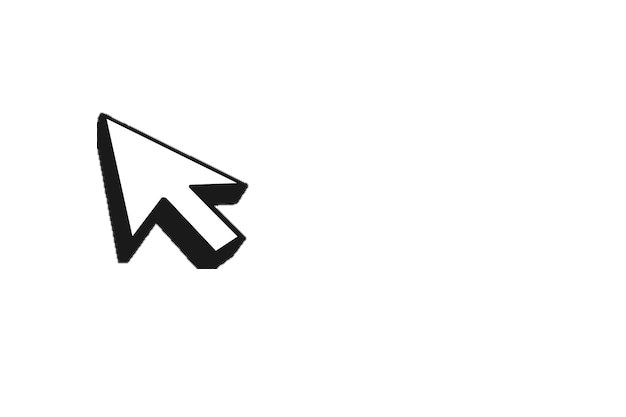 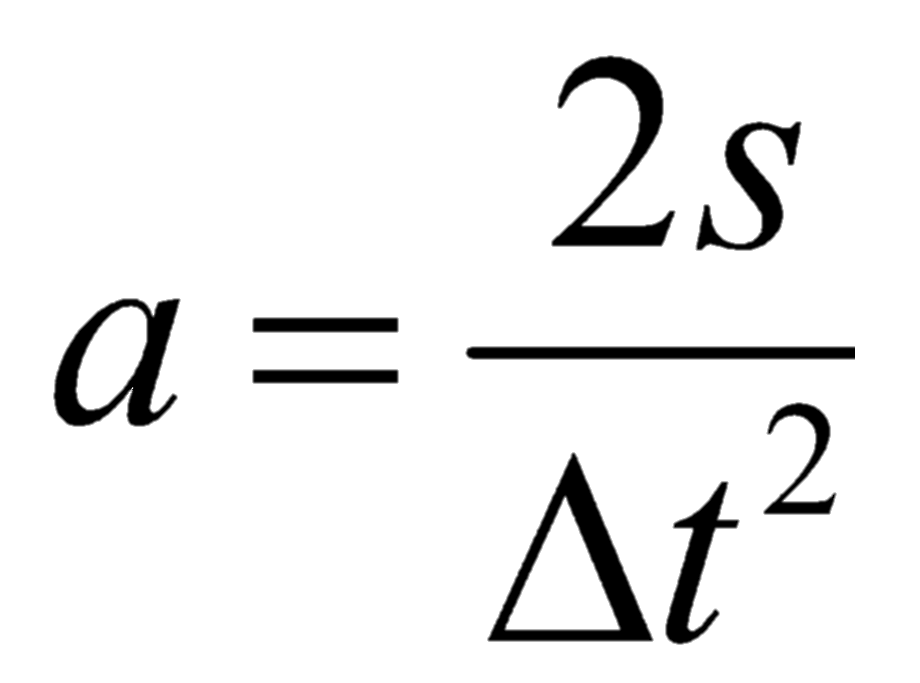 C = 2 · π · r
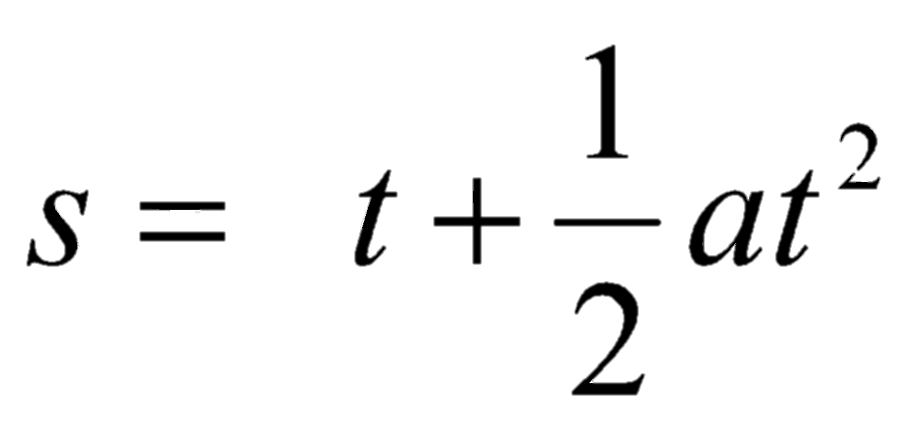 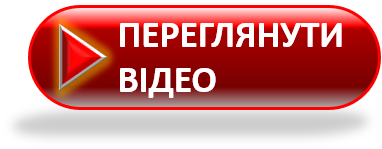 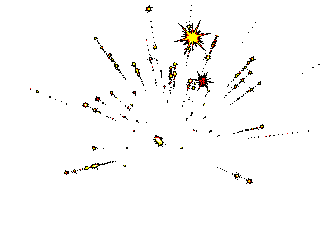 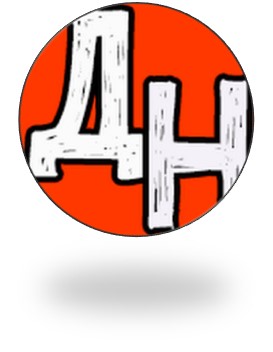 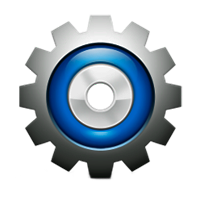 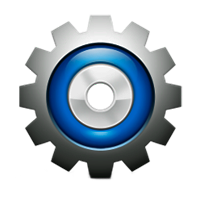 Величина, значення якої може змінюватися, називаєть­ся змінною величиною, або просто змінною. У наведених формулах P, a, b, r – змінні.
Величина, значення якої не змінюється, називається сталою величиною, або константою. Число π є прикладом константи. Ви знаєте, що наближене зна-чення цього числа дорівнює 3,1416.
2
10
5
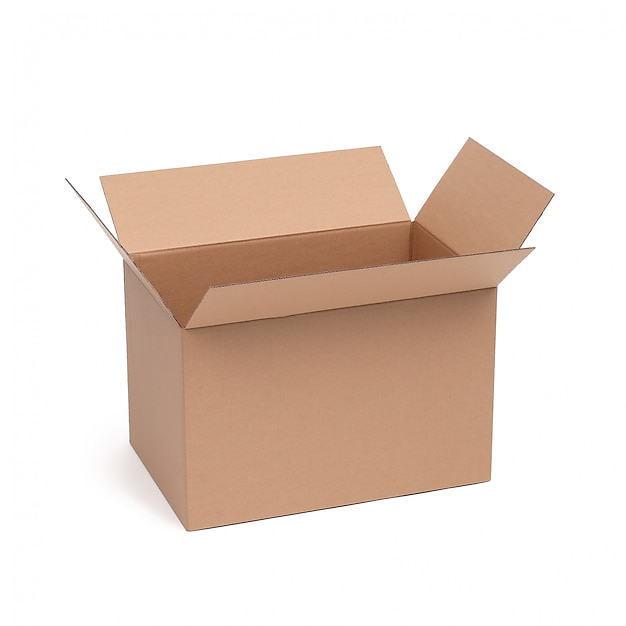 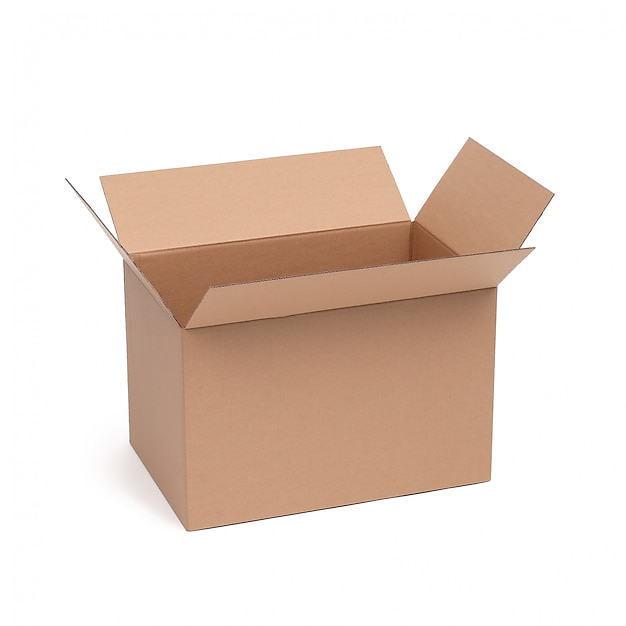 ЗМІННА
ПОСТІЙНА
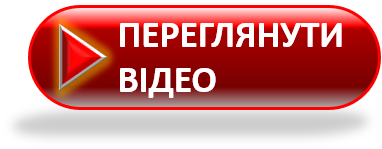 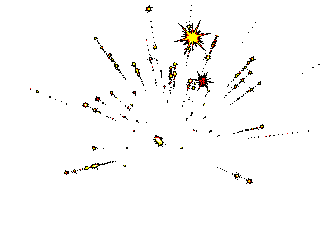 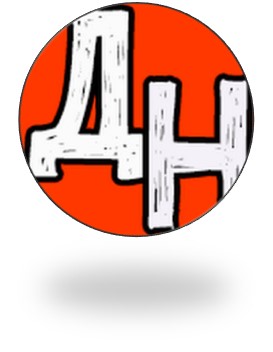 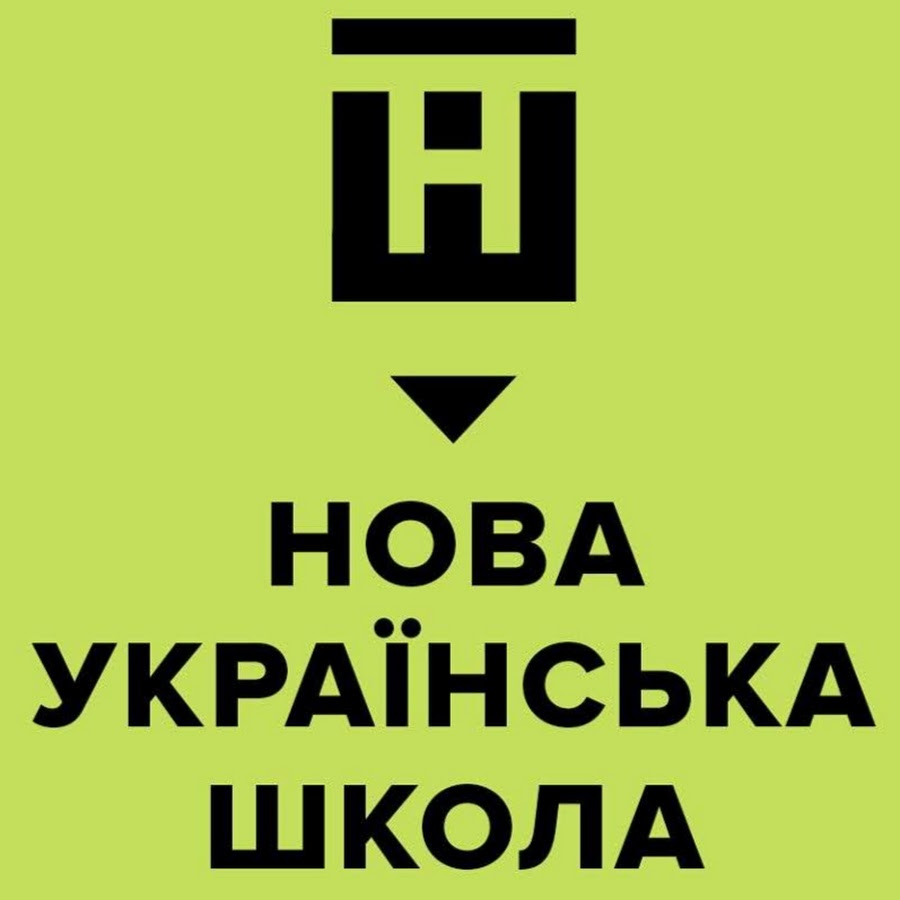 Повну презентацію дивіться у відеоуроці
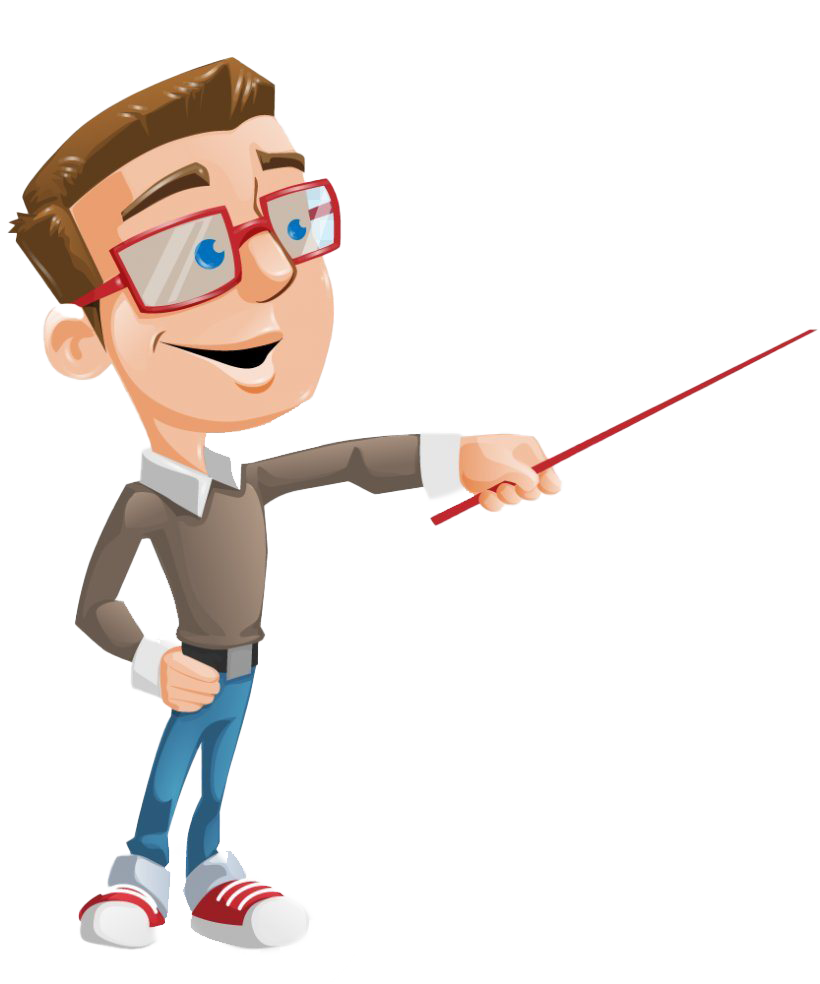 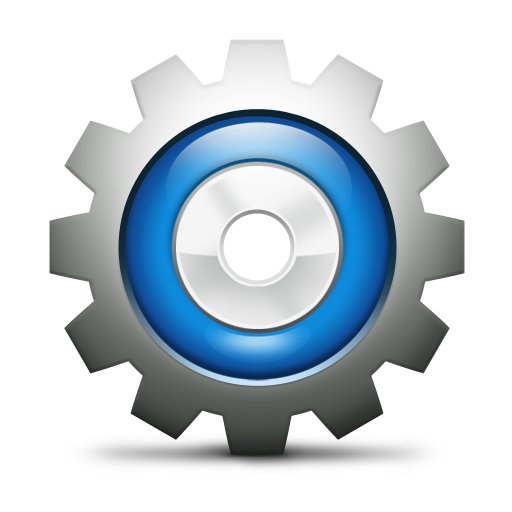 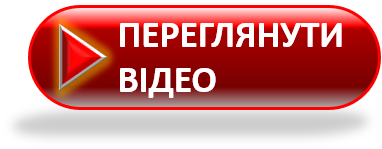 інформатика
6
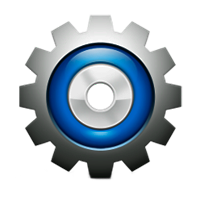 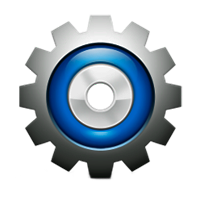 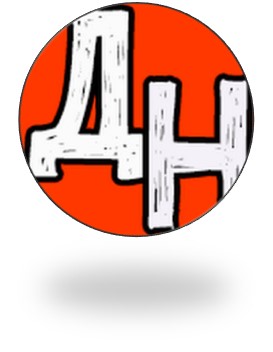 Перейти на Ютуб-канал «Дистанційне навчання»